Jamestown
Unit 1 Day 1
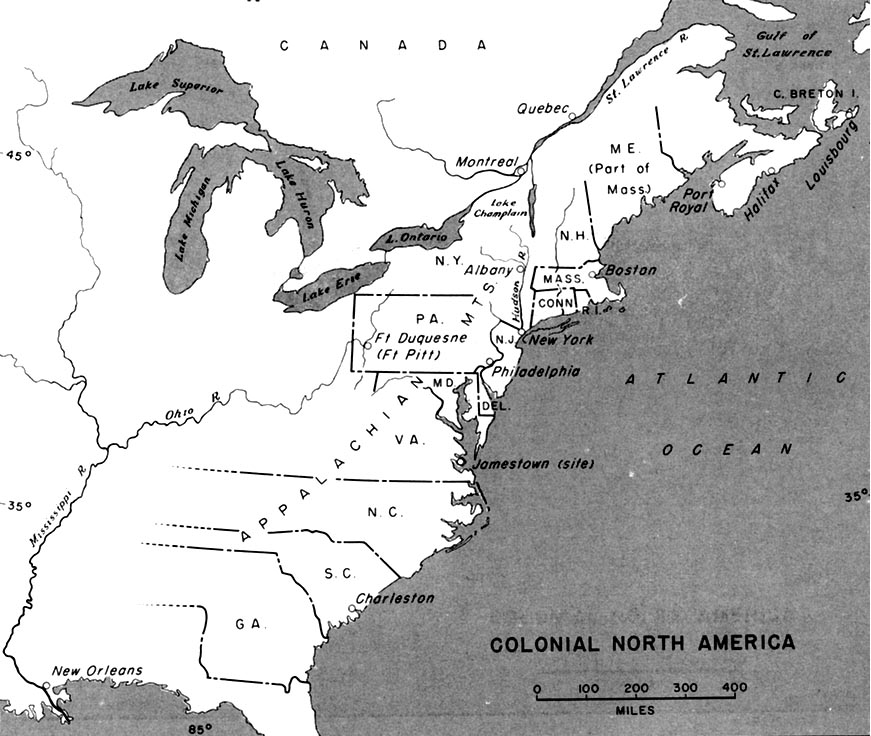 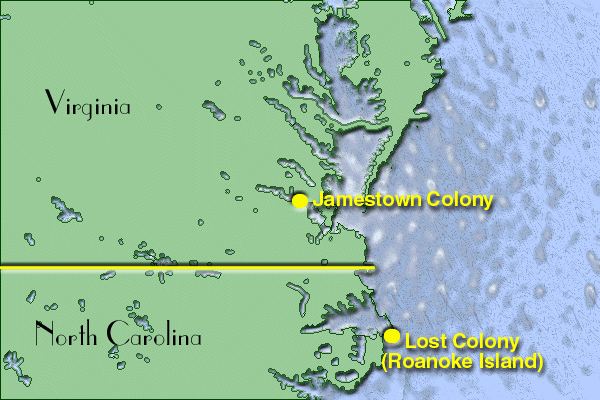 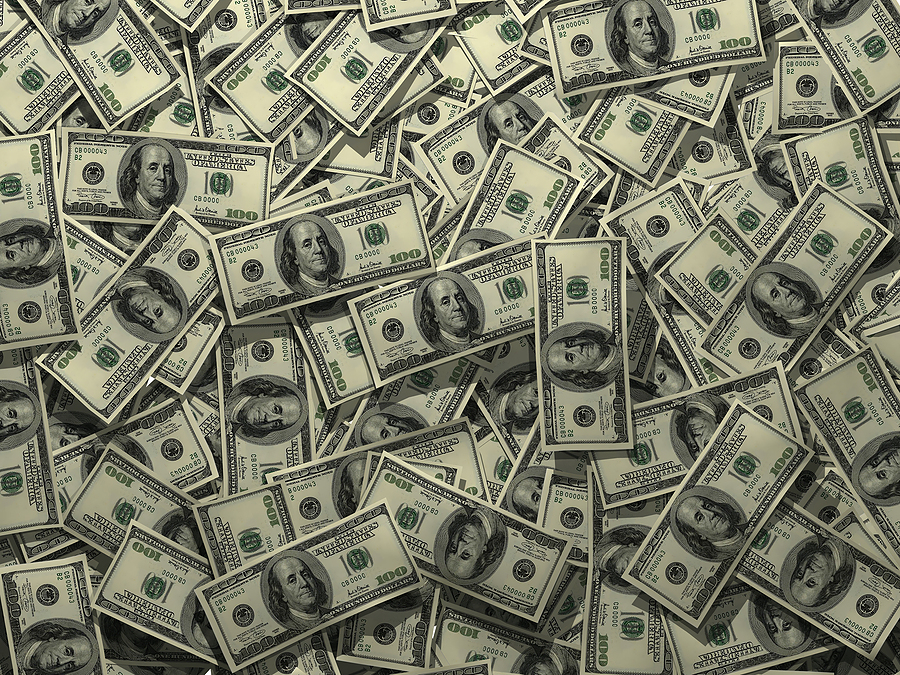 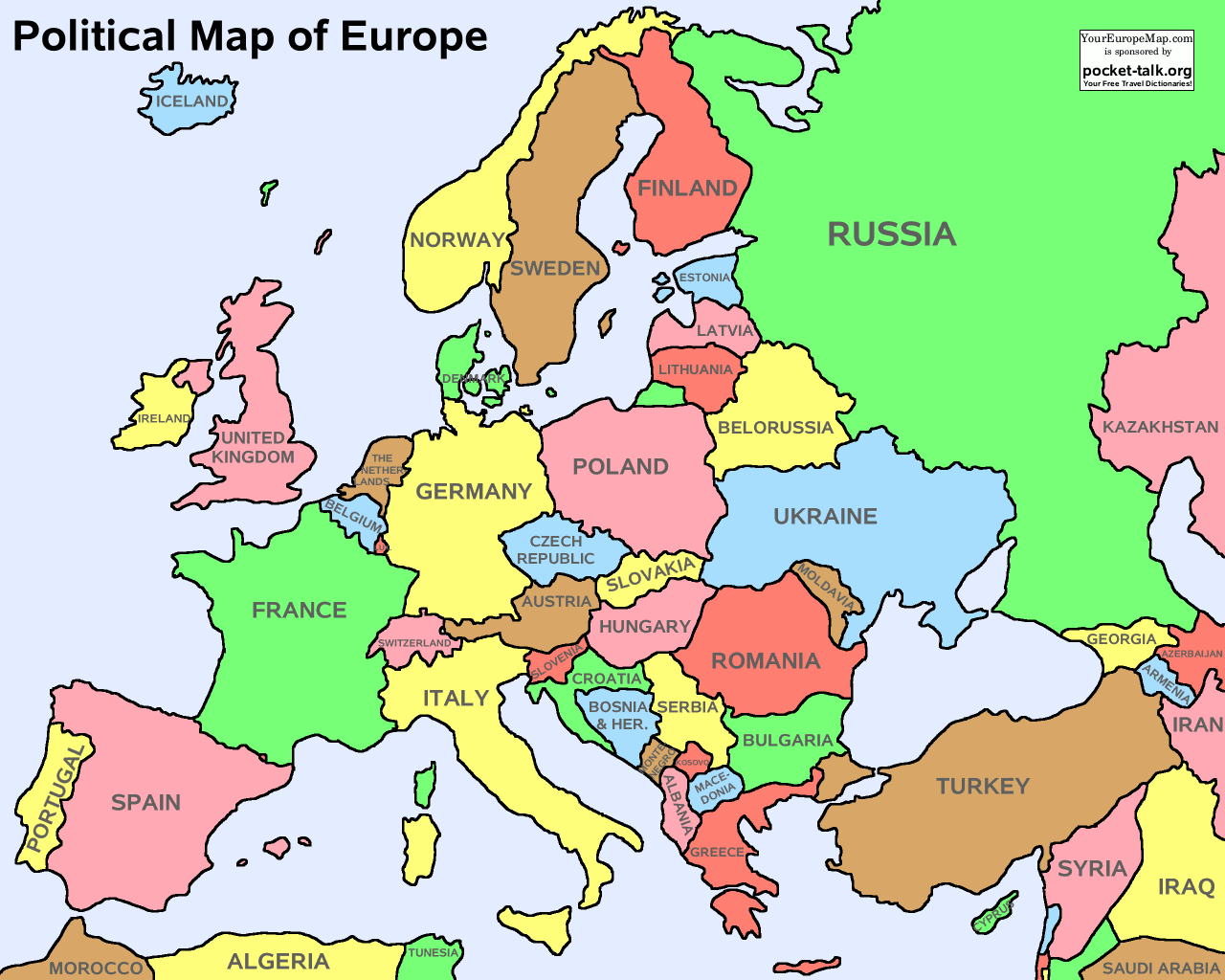 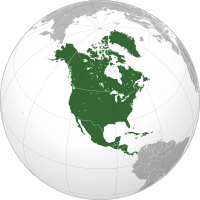 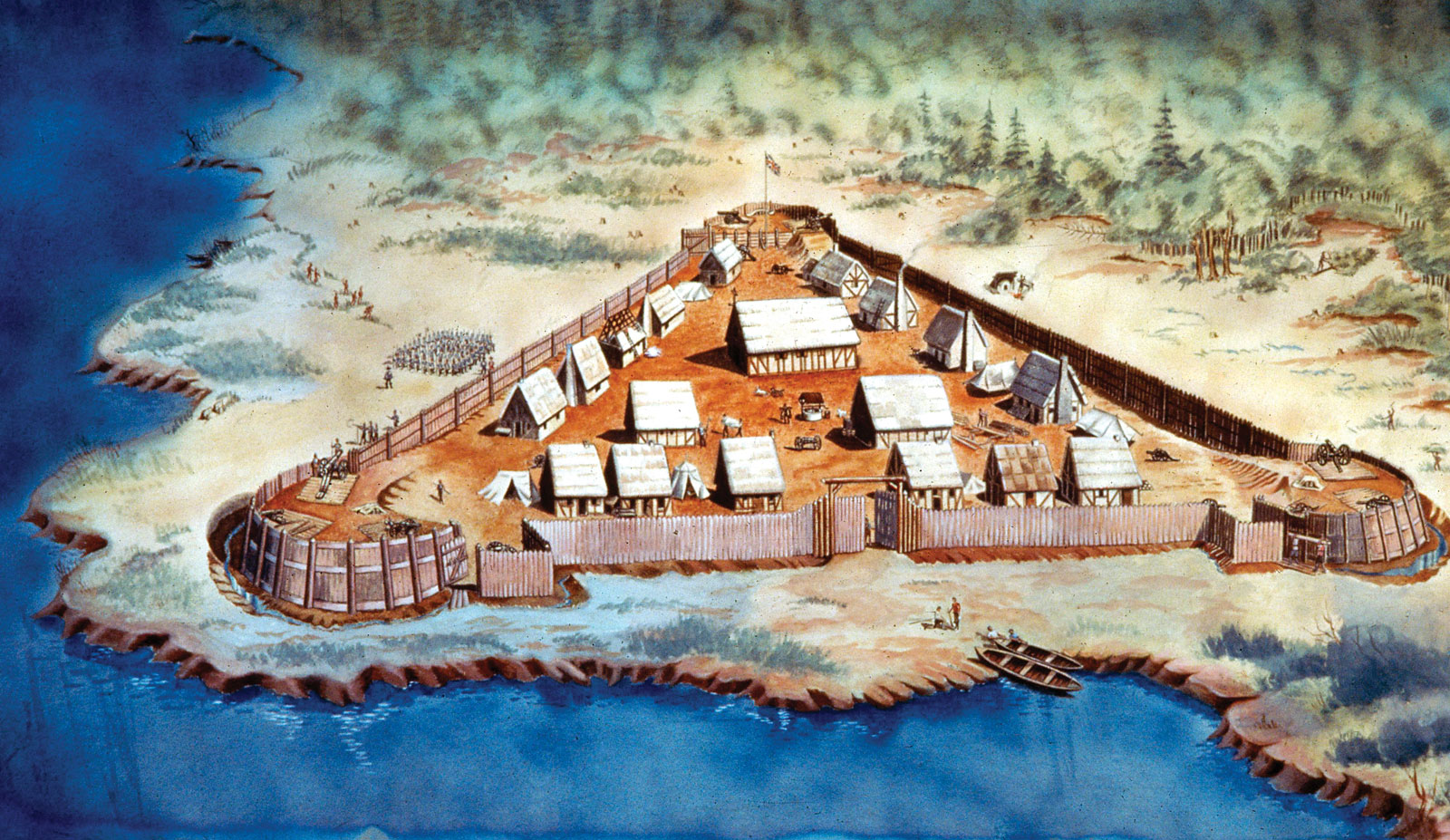 John Smith
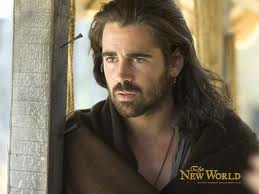 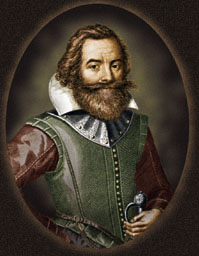 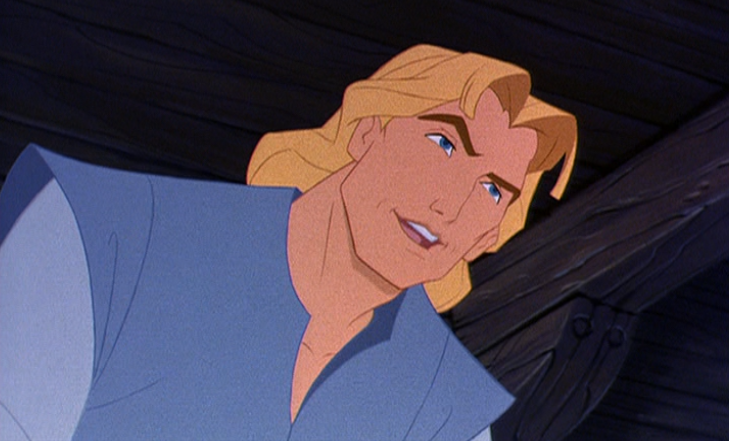 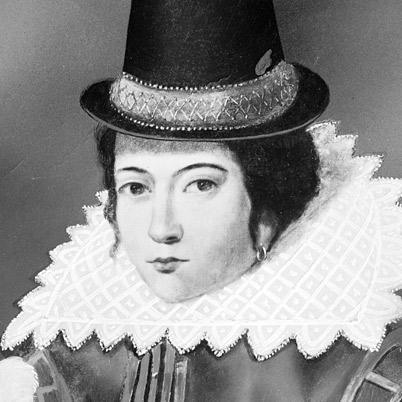 Pocahontas
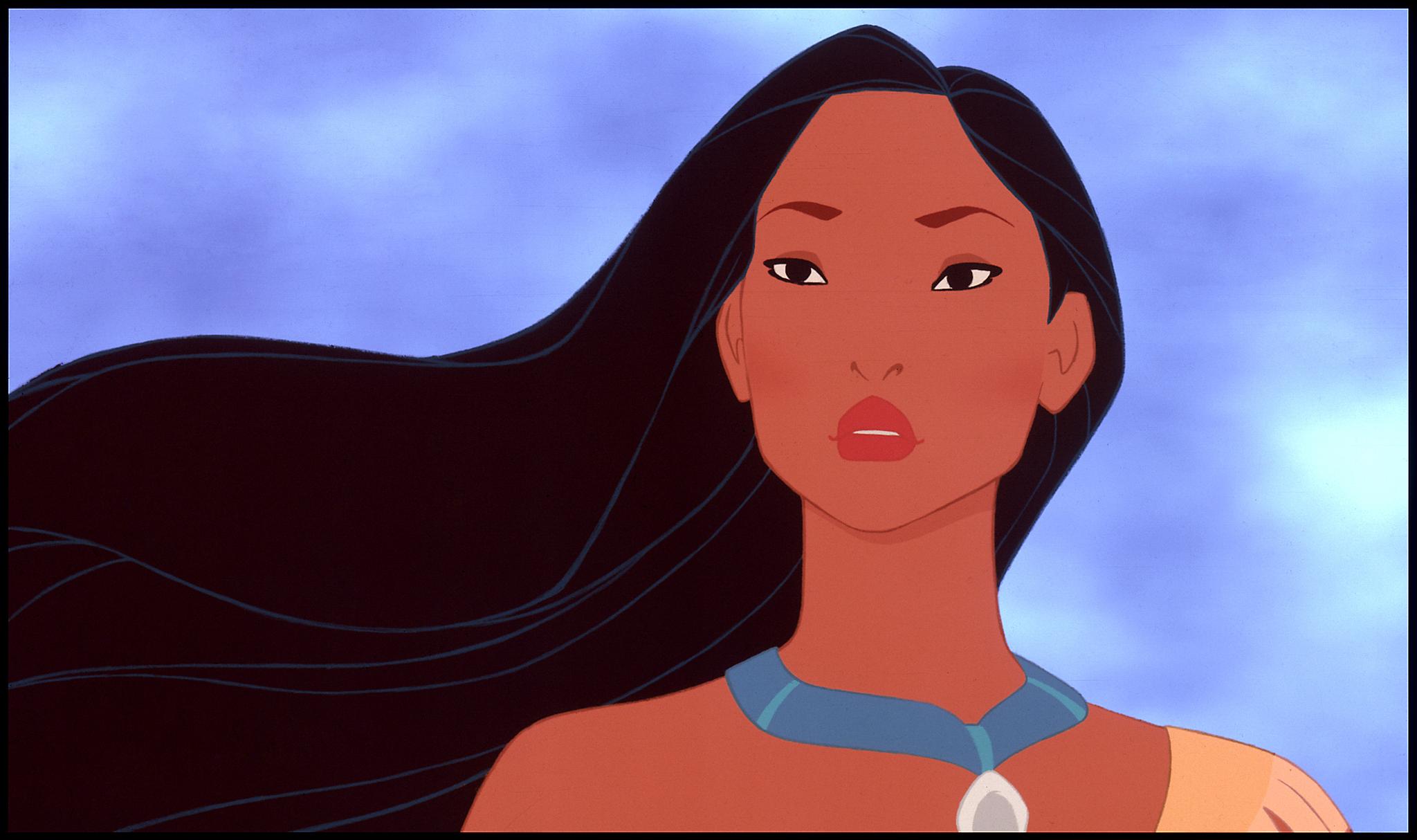 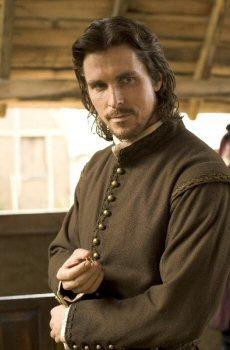 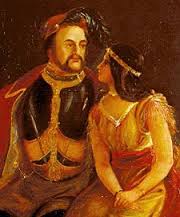 John Rolfe
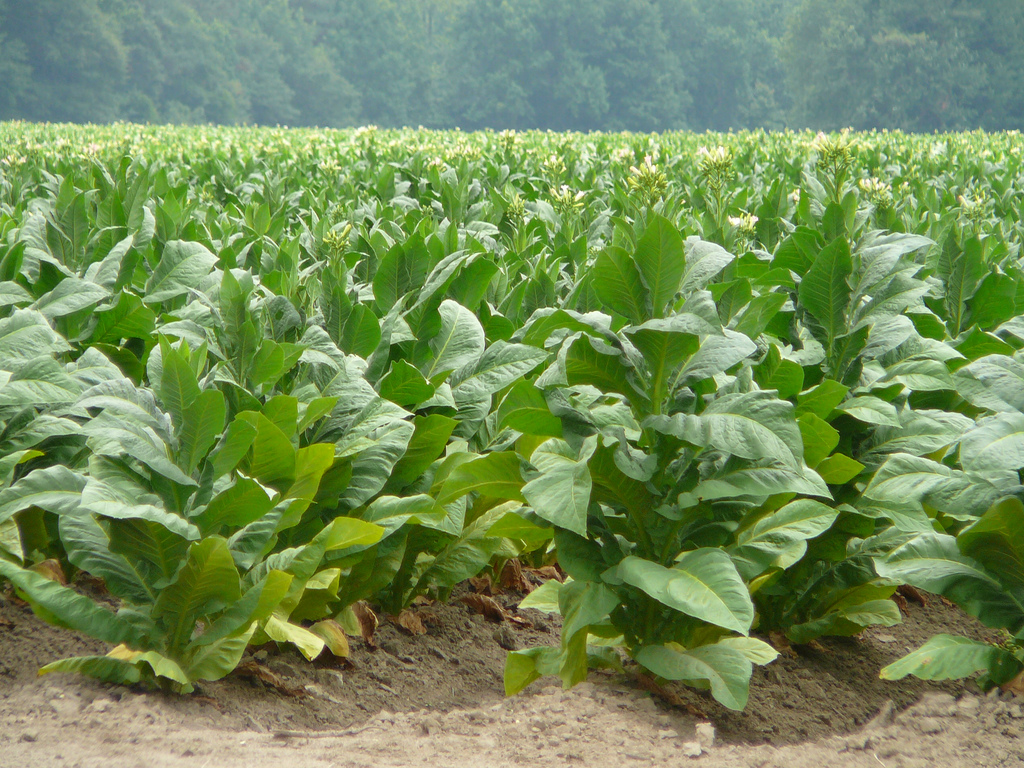 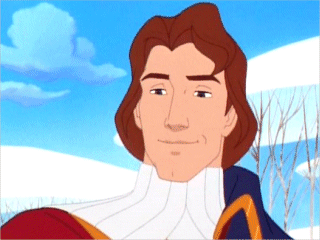 Indentured Servants
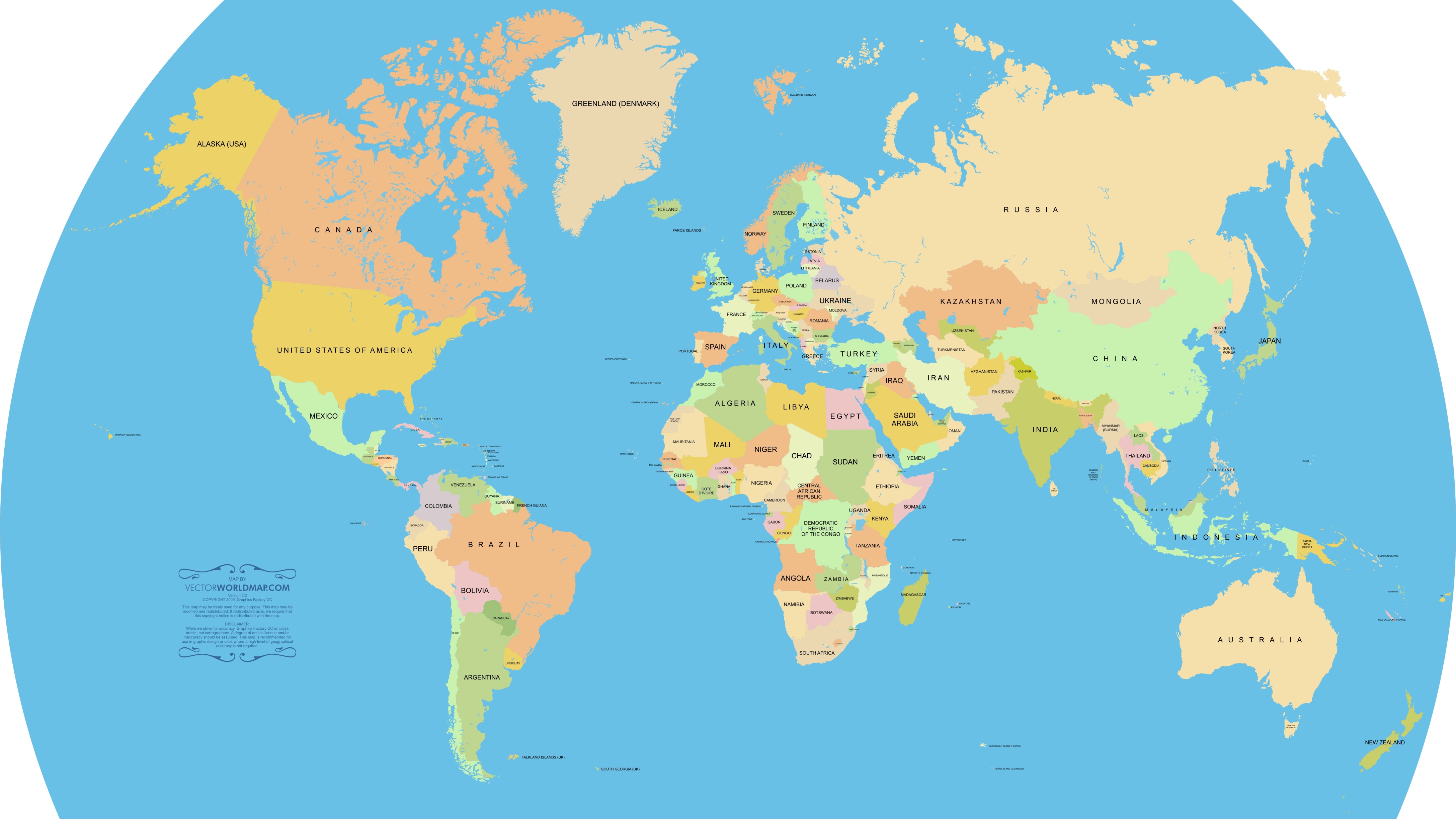 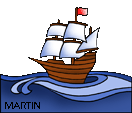 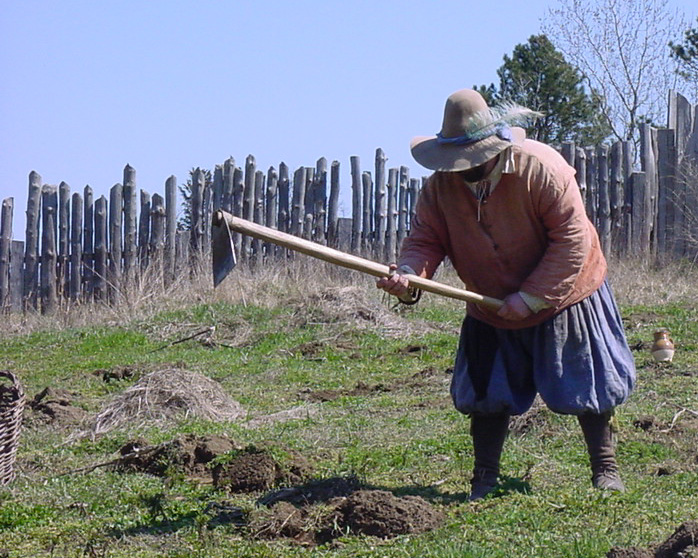